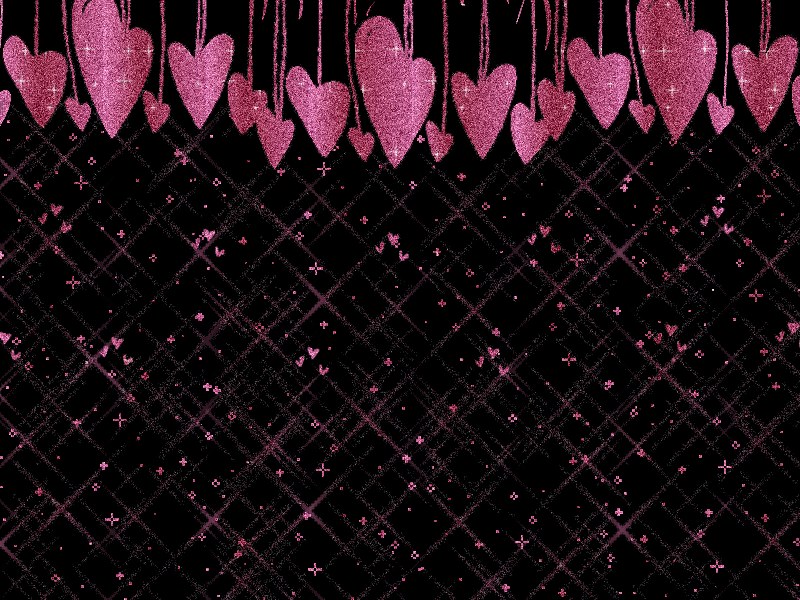 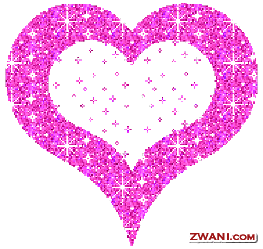 انظر للمهمة
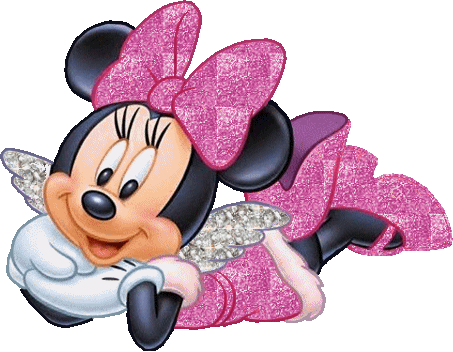 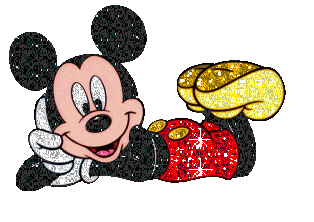